Dissent: Accountable Anonymous Group Messaging
Henry Corrigan-Gibbs and Bryan Ford

Department of Computer ScienceYale University

17th ACM Conference onComputer and Communications SecurityOctober 6, 2010
“Wikileaks” Problem
Bob
Alice
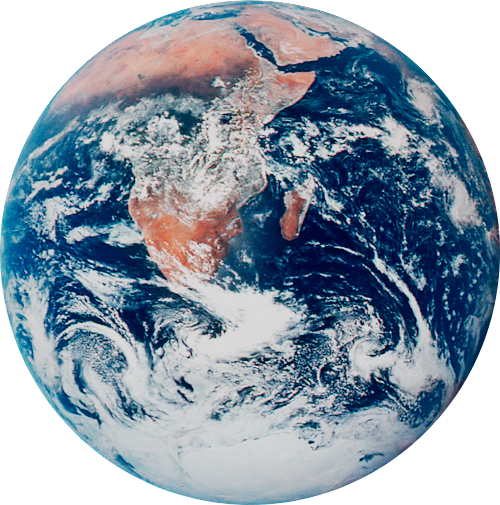 Eve
Chris
Image courtesy NASA Johnson Space Center
Bob
Alice
Eve
Chris
Bob
Alice
Has a 646 MB classified military video from Iraq
Eve
Chris
Bob
Alice
Is this video authentic?
Eve
Chris
Bob
Alice
Wants to:
Anonymously publish video to the group
Solicit anonymous comments
Eve
Chris
Bob
Alice
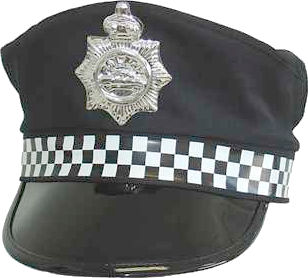 Eve
Chris
Wants to:
Break anonymity
Stop initial video publication
Alter Alice and Bob’s reviews
Submit many bad reviews
Bob
Alice
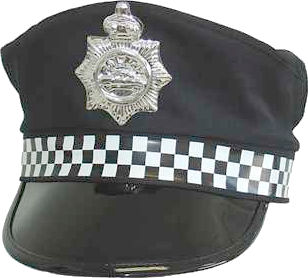 Eve
Chris
The Question
How can group members communicate efficiently and anonymously when:
all network communication is public,
Eve wants to block communication, and
group members’ messages are of vastly different lengths?
Limitations of Existing Schemes
Outline
Introduction to Dissent
How Dissent works
Overall protocol: Variable-length shuffle
Key component: Fixed-length shuffle
Prototype and experimental results
Goals for future work
Outline
Introduction to Dissent
How Dissent works
Overall protocol: Variable-length shuffle
Key component: Fixed-length shuffle
Prototype and experimental results
Goals for future work
Dissent
Dissent is a protocol for latency-tolerant sender-anonymous broadcast within a pre-defined group of nodes:
Each group member secretly submits one message per protocol round
Group members run the protocol
The protocol reveals to all members a permutation of the message set
No group member knows the permutation
We call this a shuffle protocol
Dissent guarantees…
Integrity: Messages are received unmodified
Anonymity: To identify the sender of a message, all other members must collude
Accountability: Members interfering with message transmission will eventually be identified

N.B.: These definitions are very informal. Please refer to our paper for precise definitions.
Our Contributions
Dissent builds upon the Brickell-Shmatikov anonymous data collection protocol (KDD 2006), adding:
Accountability: Alice, Bob, and Chris can identify Eve if she tries to alter messages or block protocol progress
Communication efficiency with variable-length messages: Group members do not have to pad their messages to a fixed length
Outline
Introduction to Dissent
How Dissent works
Overall protocol: Variable-length shuffle
Key component: Fixed-length shuffle
Prototype and experimental results
Goals for future work
Conceptual Description
Follows one group member (Chris) and his 646 MB video
Every other group member follows the same steps as Chris in parallel
We assume:
Every member has a signature verification key for every other group member
Existence of a wrapper protocol handling group membership, liveness, protocol initiation, etc.(See paper for details on the wrapper.)
Issue 1: Traffic Analysis
How can Chris broadcast his 646 MB video anonymously if attackers are listening in?
Neither message structure nor length should identify Chris as the true sender
Therefore:
All other group members must also broadcast a 646 MB message
Messages should look like random strings
Issue 1: Traffic Analysis
Publish
vmdnvmdnduuz093ufoilkjksdlka
alkj38f82hlkd029sjlkjd0981lkjlkj
0988j4fkskjdcka83masjkjsdlkqwkd
zxmncoak929j9aksjdq9wldk0w
Alice
Bob
Chris
Eve
Issue 2: Recovery
How can members recover Chris’ video from the 646 MB random-looking strings?
Assume Alice, Bob, and Eve send pseudo-random strings known to Chris
Then:
Chris sends the XOR of his video with Alice, Bob, and Eve’s pseudo-random strings
i.e., three serial one-time pad encryptions
Reminiscent of Chaum’s DC net
Issue 2: Recovery
The 646MB Video
⊕
⊕
⊕
vmdnvmdnduuz093ufoilkjksdlka
alkj38f82hlkd029sjlkjd0981lkjlkj
0988j4fkskjdcka83masjkjsdlkqwkd
zxmncoak929j9aksjdq9wldk0w
Alice
Bob
Chris
Eve
Issue 3: Assignment
How can Chris efficiently assign 646 MB strings to Alice, Bob, and Eve?
Chris anonymously broadcasts (somehow) a table of assignments along with the length of his message
Each assignment contains:
A PRF seed encrypted for each member
A cleartext hash of the string assigned to each member
Issue 3: Assignment
Alice
Bob
Chris
Eve
Issue 3: Assignment
Alice
Bob
Chris
Eve
Issue 3: Assignment
Publish
Alice
Bob
Chris
Eve
Issue 3: Assignment
Alice
Bob
Chris
Eve
Issue 3: Assignment
Alice
Bob
Chris
Eve
Issue 3: Assignment
Alice
Bob
Chris
Eve
Issue 3: Assignment
Publish
Alice
Bob
Chris
Eve
Issue 4: Anonymity
How can Chris transmit his assignment table anonymously?
The assignment contains the length of Chris’ message, so it must not be traceable to him
Dissent uses a modification of the Brickell-Shamikov data collection protocol to shuffle the fixed-length assignment tables
Final ordering of tables determines ordering in which members broadcast their pseudo-random strings
Issue 4: Anonymity
Fixed-length Shuffle
Alice
Bob
Chris
Eve
Putting it together…
Each group member generates a fixed-length assignment table
Members use fixed-length shuffle to anonymize these assignment tables
Members (except sender) use assigned PRF seeds to generate a psuedo-random string for each anonymous message
Strings corresponding to each message XOR to the sender’s message
Variable-length is better
Fixed-length
Variable-length
A
A
Padding
Assignment Tables
B
B
Padding
C
C
Message
Message
E
E
Padding
NLmax bits
Ltotal + kN bits
33
[Speaker Notes: Message set sizes]
Outline
Introduction to Dissent
How Dissent works
Overall protocol: Variable-length shuffle
Key component: Fixed-length shuffle
Prototype and experimental results
Goals for future work
Fixed-Length Shuffle
A verifiable secret shuffle
Adds accountability to Brickell-Shmatikov shuffle
Two possible outcomes:
Shuffle succeeds, messages delivered, secret permutation unrecoverable
Shuffle fails, messages unrecoverable, at least one attacker exposed
Issue 1: Anonymity
How do members anonymize their messages?
We use onion routing / mix network to provide anonymity:
Members serially encrypt their message with the public key of each group member in a pre-determined order
Each group member sequentially decrypts, permutes, and forwards the message set
Message set under onion encryption
{{{{A}E}C}B}A
{{{{B}E}C}B}A
{{{{C}E}C}B}A
{{{{E}E}C}B}A
Message set under onion encryption
{{{{A}}}}{{{{B}}}}
{{{{C}}}}
{{{{E}}}}
{{{{A}E}C}B}A
{{{{B}E}C}B}A
{{{{C}E}C}B}A
{{{{E}E}C}B}A
Message set under onion encryption
Permuted plaintext message set
{{{{A}}}}{{{{B}}}}
{{{{C}}}}
{{{{E}}}}
BA
E
C
{{{E}}}{{{B}}}
{{{A}}}
{{{C}}}
{E}{C}
{A}
{B}
{{C}}{{A}}
{{E}}
{{B}}
Decrypt, Permute
Decrypt, Permute
Decrypt, Permute
Decrypt, Permute
Alice
Bob
Chris
Eve
Issue 2: Integrity
How do members ensure that their message is in the output message set?
Group members submit a “Go” or “No-go” message after seeing the permuted message set to confirm that their message is in the set
Members use a second layer of onion encryption so that Go/No-Go messages don’t break anonymity
One-time-use secondary keypair
Message set under primary and secondary onion encryption
{{{{ α = [[[[A]E]C]B]A  }E}C}B}A{{{{ β = [[[[B]E]C]B]A  }E}C}B}A
{{{{ γ = [[[[C]E]C]B]A  }E}C}B}A
{{{{ ε = [[[[E]E]C]B]A  }E}C}B}A
Message set under primary and secondary onion encryption
{{{{α}E}C}B}A{{{{β}E}C}B}A
{{{{γ}E}C}B}A
{{{{ε}E}C}B}A
Message set under primary and secondary onion encryption
{{{{α}}}}{{{{β}}}}
{{{{γ}}}}
{{{{ε}}}}
{{{{α}E}C}B}A{{{{β}E}C}B}A
{{{{γ}E}C}B}A
{{{{ε}E}C}B}A
Message set under primary and secondary onion encryption
Permuted ciphertext set under secondary onion encryption
{{{{α}}}}{{{{β}}}}
{{{{γ}}}}
{{{{ε}}}}
βα
ε
γ
{{{ε}}}{{{β}}}
{{{α}}}
{{{γ}}}
{ε}{γ}
{α}
{β}
{{γ}}{{α}}
{{ε}}
{{β}}
Decrypt, Permute
Decrypt, Permute
Decrypt, Permute
Decrypt, Permute
Alice
Bob
Chris
Eve
Message set under primary and secondary onion encryption
Permuted ciphertext set under secondary onion encryption
{{{{α}}}}{{{{β}}}}
{{{{γ}}}}
{{{{ε}}}}
[[[[B]]]][[[[A]]]]
[[[[E]]]]
[[[[C]]]]
{{{ε}}}{{{β}}}
{{{α}}}
{{{γ}}}
{ε}{γ}
{α}
{β}
{{γ}}{{α}}
{{ε}}
{{β}}
Decrypt, Permute
Decrypt, Permute
Decrypt, Permute
Decrypt, Permute
Alice
Bob
Chris
Eve
Issue 2: Integrity
Permutedciphertext set
Go
No-Go
Go
Go
Alice
Bob
Chris
Eve
Issue 2: Integrity
If all group members report Go, then each member publishes her secondary private key
All members can decrypt each ciphertext in the set, and the permutation is kept secret
Issue 3: Accountability
How do group members expose an attacker?
If any group member reports No-Go, then each member:
Destroys her secondary private key, rendering the messages unrecoverable, and
Publishes a proof of her correctness: signed intra-group transmissions and information necessary to replay anonymization process
Issue 3: Accountability
Once group members destroy secondary private keys, they can safely reveal the secret permutation
Alice’s signed outgoing message set
Bob’s signed outgoing message set
Bob
+ proof that Bob correctly decrypted and permuted Alice’s message set
Fixed-Length Shuffle Recap
Group members encrypt their message with two layers of onion encryption
Each group member permutes the set and decrypts a layer of primary key encryption
Members send a Go or No-Go message indicating whether or not to decrypt
Members publish either their secondary private keys OR proofs of their correctness
Outline
Introduction to Dissent
How Dissent works
Overall protocol: Variable-length shuffle
Key component: Fixed-length shuffle
Prototype and experimental results
Goals for future work
Prototype
Implemented fixed-length and full Dissent (variable-length) protocols in Python
Used Emulab, a network testbed, to run performance tests
100ms node-to-node latency, 5Mbps link bandwidth
Up to 44 nodes
Did not implement “blame” phases
Time required for transmissionin a 16-node group – Balanced
50
Time (minutes) – log scale
Variable-Length
(Dissent)
5
Fixed-Length Only
0.5
64KB
16MB
4KB
1MB
Total size of message set – log scale
Time required for transmissionin a 16-node group – One Sender
50
Time (minutes) – log scale
Fixed-Length Only
5
Variable-Length (Dissent)
0.5
64KB
16MB
4KB
1MB
Total size of message set – log scale
Prototype
Broadcasting a 16 MB file in a 16-node group took 3.6 times longer using Dissent than broadcasting file without encryption or anonymization
Refer to paper for full results
Round time over message set size
Round time broken down by component
Round time over group size
Outline
Introduction to Dissent
How Dissent works
Overall protocol: Variable-length shuffle
Key component: Fixed-length shuffle
Prototype and experimental results
Goals for future work
Future Work
Use a more efficient fixed-length shuffle
Brickell-Shmatikov shuffle requires serial interactivity
Reduce size complexity of assignment tables 
Reuse one fixed-length shuffle for many message transfers
Implement protocol on large scale
Wrap-Up
Dissent is a sender-anonymous protocol for broadcast within a group
Dissent contributes:
Accountability, the ability to identify group members who try to block message transmission 
Communication efficiency, under variable message lengths
Dissent has the potential to be a practical tool for anonymous latency-tolerant group messaging
Acknowledgements
The anonymous CCS reviewers
Vitaly Shmatikov, Michael Fischer, Bimal Viswanath, Animesh Nandi, Justin Brickell, Jacob Strauss, Chris Lesniewski-Laas, Pedro Fonseca, Philip Levis
All of you for listening
Questions?
Time required to send varying message sizes in a 16-node group
Time (minutes)
Message Transfer
Fixed-LengthShuffle
Total size of message set – log scale
Time required to send 1MB of data (balanced) using Dissent
Time (minutes)
Total Time
Shuffle
Time
Number of Nodes
Definitions
Integrity: All honest group members have the messages of all other honest diners, or know that the shuffle failed
Anonymity: No subset of members of size ≤ N – 2 can match another member to her message with probability better than random guessing
Accountability: No honest group member has a proof that an honest member is faulty, and either (a) all honest members obtain the message of all other honest members, or (b) all honest members expose at least one faulty member
Protocol Components
Generate Assignment Tables
Fixed-Length Shuffle
Based on Brick-Shmat
Assigns pseudo-rand strings to group members
Shuffles assignment tables
Shuffles accusations
Transmission of Pseudo-Rand Strings
Transmits pseudo-random strings and anonymized messages